By,Kapu ManjulaAssistant professor
Alternative Names
Rectal Lump
Piles
Lump in the Rectum
Definition:
Dilated or enlarged veins in the  lower portion of the rectum or  anus.
10 million
Peak ages: 45-65 years
½
of	adults	experience
hemorrhoids by age 50
Common
women
 Temporary
among
pregnant
Right	anterior,	Right	posterior	and	Left  lateral positions
Those	originating	above	the	dentate	line  which are termed internal
Those	originating	below	the	dentate	line  which are termed external
Internal Hemorrhoids Disease
Manifested by two main symptoms
Painless Bleeding
Protrusion
(Pain	is	rare	as	they	originate	above	dentate  line)
Most popular etiologic theory states that  Hemorrhoids result from chronic straining at  defecation
 Continued	straining	causes
engorgement
hemorrhoidal
and	bleeding,	as	well	as
prolapse
Grades:
Hemorrhoids only bleed
Prolapse and reduce spontaneously  III- Require replacement
IV- Permanently Prolapsed
GRADES
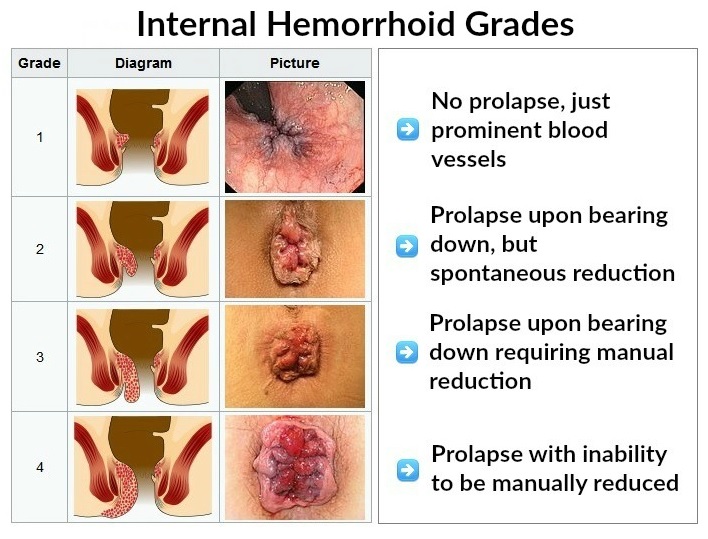 Pressure
Constipation
Diarrhea
Sitting or standing for long periods of time
Obesity
Heavy Lifting
Pregnancy
Rectal Bleeding
Bright red blood in stool
Dripping in the toilet
On wiping after defecation
Pain during bowel movements
Anal Itching
Rectal Prolapse (while walking, lifting weights)
Thrombus
Extreme	pain,	bleeding	and	occasionally	signs  of systemic illness in case of strangulation
	Asymptomatic
	except when secondary thrombosed
Thrombosis	may	result	from	defecatory	straining	or  extreme physical activity or may be random event
Patient presents with constant anal pain of acute onset
Physical	examination	identifies external thrombosis as  purple mass at anal verge
Management
Depends on patients symptoms
In the first 24 – 72 hours after onset, pain increase and  excision is warranted
After 72 hours, pain generally diminishes
Rectal Examination
Visual
Digital
Tests
Stool Guaiac (FOBT)
Sigmoidoscopy
Anaoscopy
Proctoscopy
Patients should be examined in the  left lateral decubitus position (while  asking the patient to bear down)
any	rashes,	condylomata,	or	eczematous  lesions.
external sphincter function
Any abscesses, fissures or fistulae
lubricated finger should be gently inserted into  the anal canal
the resting tone of the anal canal should be  ascertained as well as the voluntary contraction  of the puborectalis and external anal sphincter.

masses should be noted as well as any areas of  tenderness.
Gastroenterologists

Seek emergency care if :
large amounts of rectal bleeding
Lightheadedness
Weakness
Rapid HR < 100 BPM
The blood in the enlarged veins may  form clots and the tissue surrounding  the hemorrhoids can die (Necrosis)
This causes painful lumps in the anal  area.
Severe bleeding can occur causing  iron deficiency anemia.
Varies	from	simple	reassurance	to  operative hemorrhoidectomy.

Treatments	are	classified	into	three
categories:
Dietary and lifestyle modification.
Non operative / office procedures.
Operative hemorrhoidectomy.
 The main goal of this treatment is to minimize  straining at stool.
Achieved by increasing fluid and fiber in the diet,  recommending exercise, and perhaps adding fiber  agents to the diet such as psyllium.
If necessary, stool softeners may be added.
"you don't defecate in the library so  you shouldn't read in the
bathroom".
cream	or  containing
Apply	and	OTC  suppository  hydrocortisone
Keep anal area clean
Soak in a warm bath
Apply	ice	packs	or	compresses	x  10min
If	prolapses,	gently  canal
Use a sitz bath with warm water
Use moist towelettes or wet toilet paper  instead of dry toilet paper.
push	back	into	anal
SURGICAL MANAGEMENT
1) Rubber band ligation2)Sclerotherapy3) Laser therapy4) Hemorrhoidectomy5)Stapled hemorrhoidectomy6) Doppler Guided transanal hemorrhoidal  dearterialisation
Grade I or Grade II hemorrhoids  and, in some circumstances,  Grade III hemorrhoids.

	Complications include bleeding,  pain, thrombosis  and  life  threatening perianal sepsis.

Successful in two thirds to three  quarters of all individuals with  first and  second  degree  hemorrhoids.
Rubber band ligation
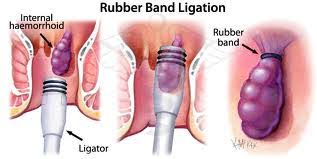 Generates infrared  radiation which  coagulates tissue  protein and  evaporates water  from cells.
Most beneficial in  Grade I and small  Grade II  hemorrhoids.
Injection of an irritating material into the  sub mucosa in order to decrease  vascularity and increase fibrosis.

Injecting agents have traditionally been  phenol in oil, sodium morrhuate, or  quinine urea.
Sclerotherapy
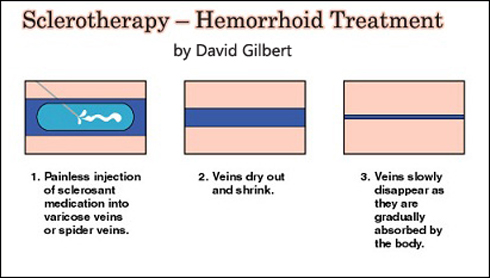 Manual	anal	dilatation	was	first  described by Lord .
Cryotherapy	was	used	in	the	past	with  the	belief	that	freezing		the	apex	of	the
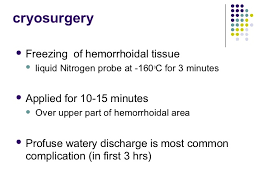 CRYO SURGERY
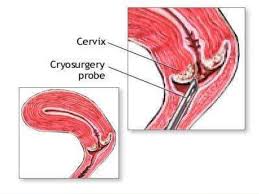 The triangular shaped hemorrhoid is  excised down to the underlying sphincter  muscle.
Wound can be closed or left open
Stapled hemorrhoidectomy has been  developed as an alternative to Standard  hemorrhoidectomy
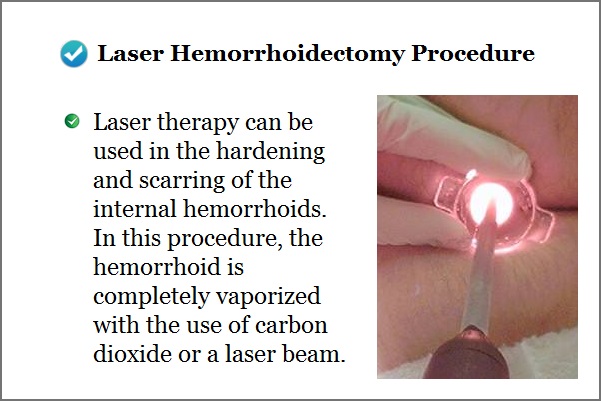 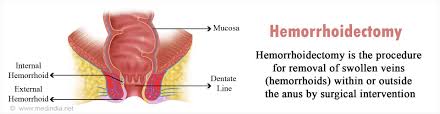 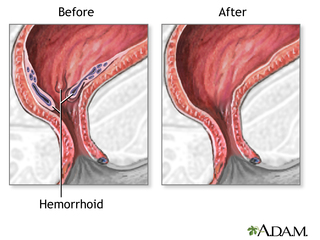 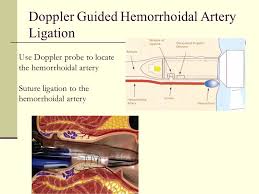 Eat high fiber diet
Drink Plenty of Liquids
Fiber Supplements
Exercise
Avoid long periods of standing or  sitting
Don’t Strain
Go as soon as you feel the urge